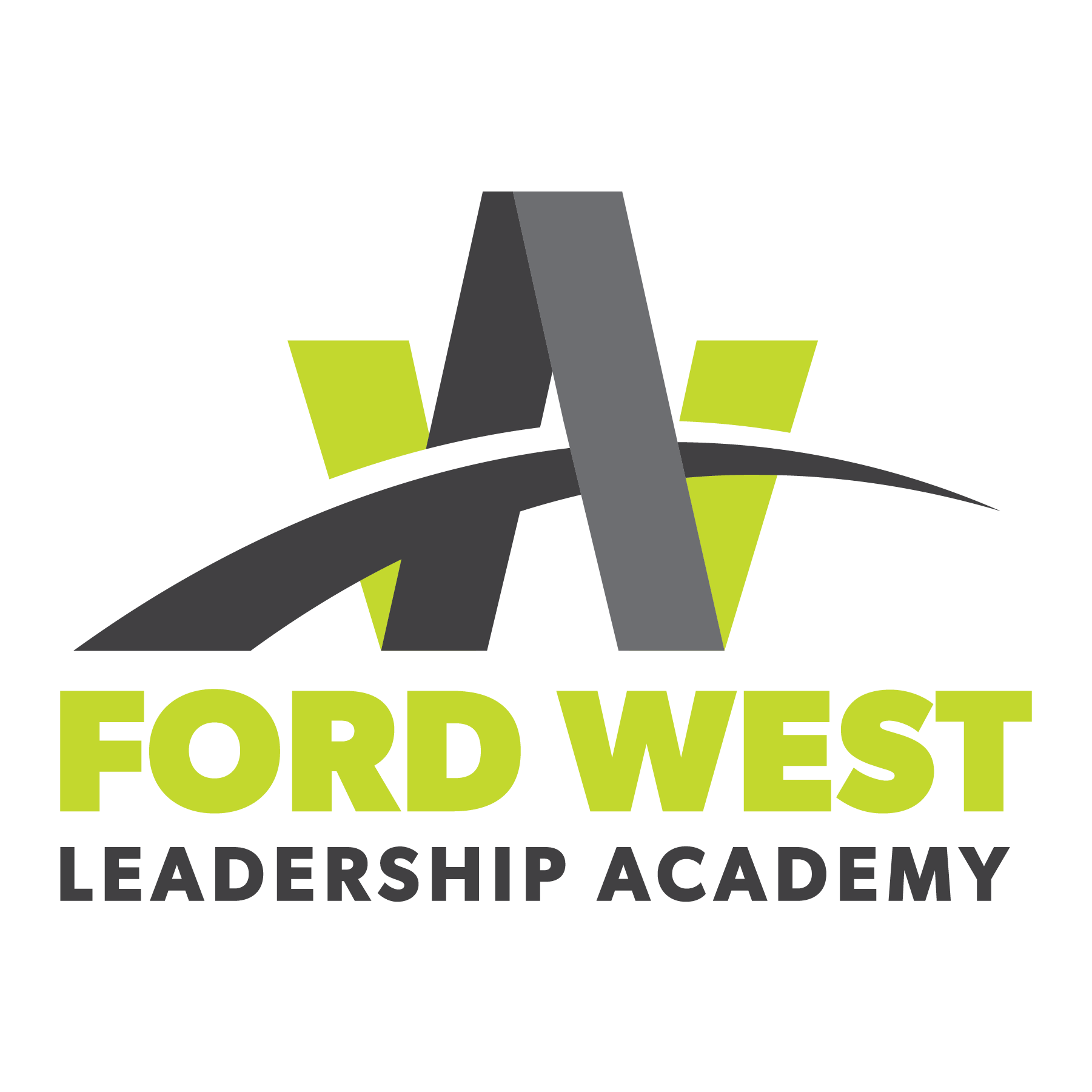 MANAGEMENT & COACHING
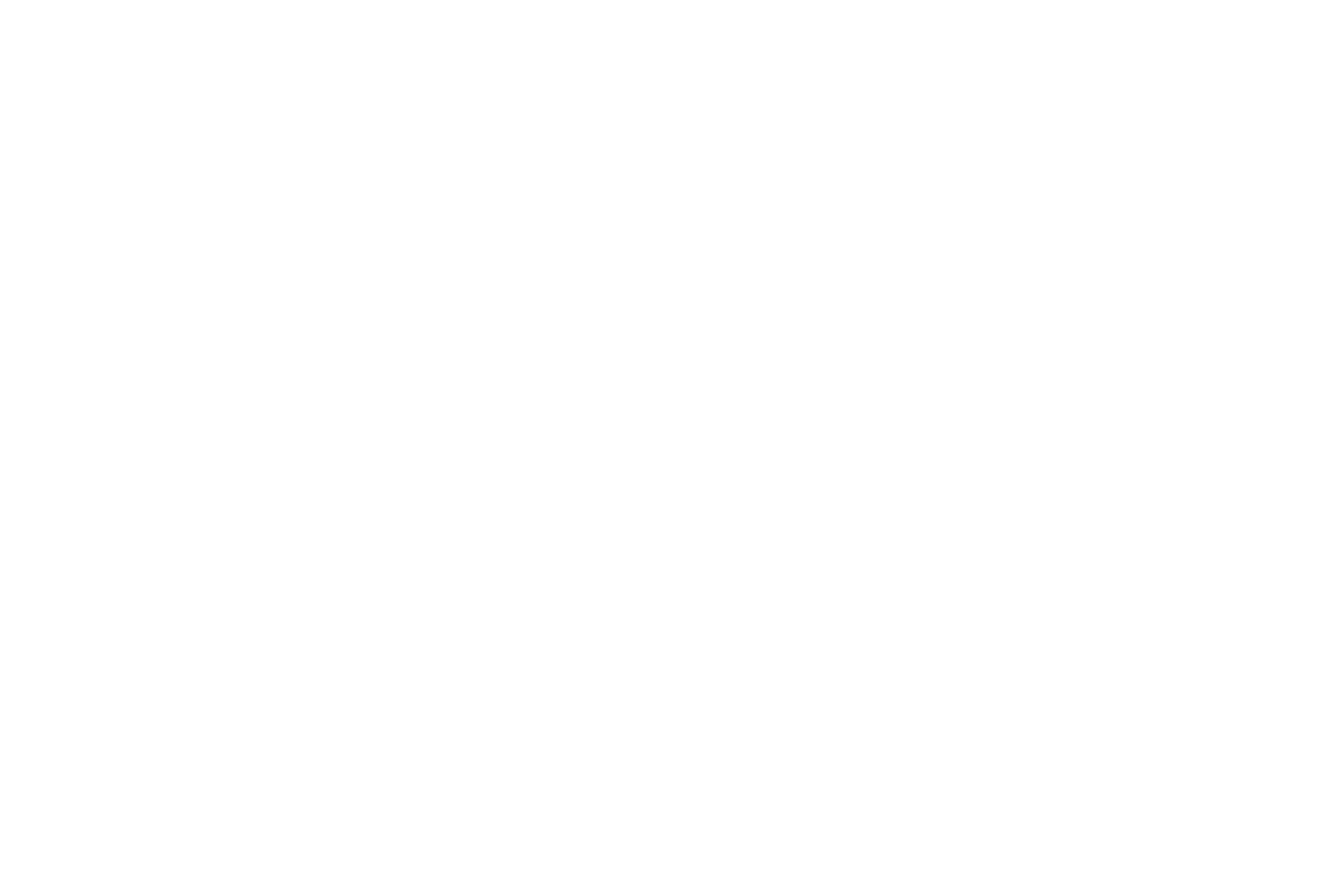 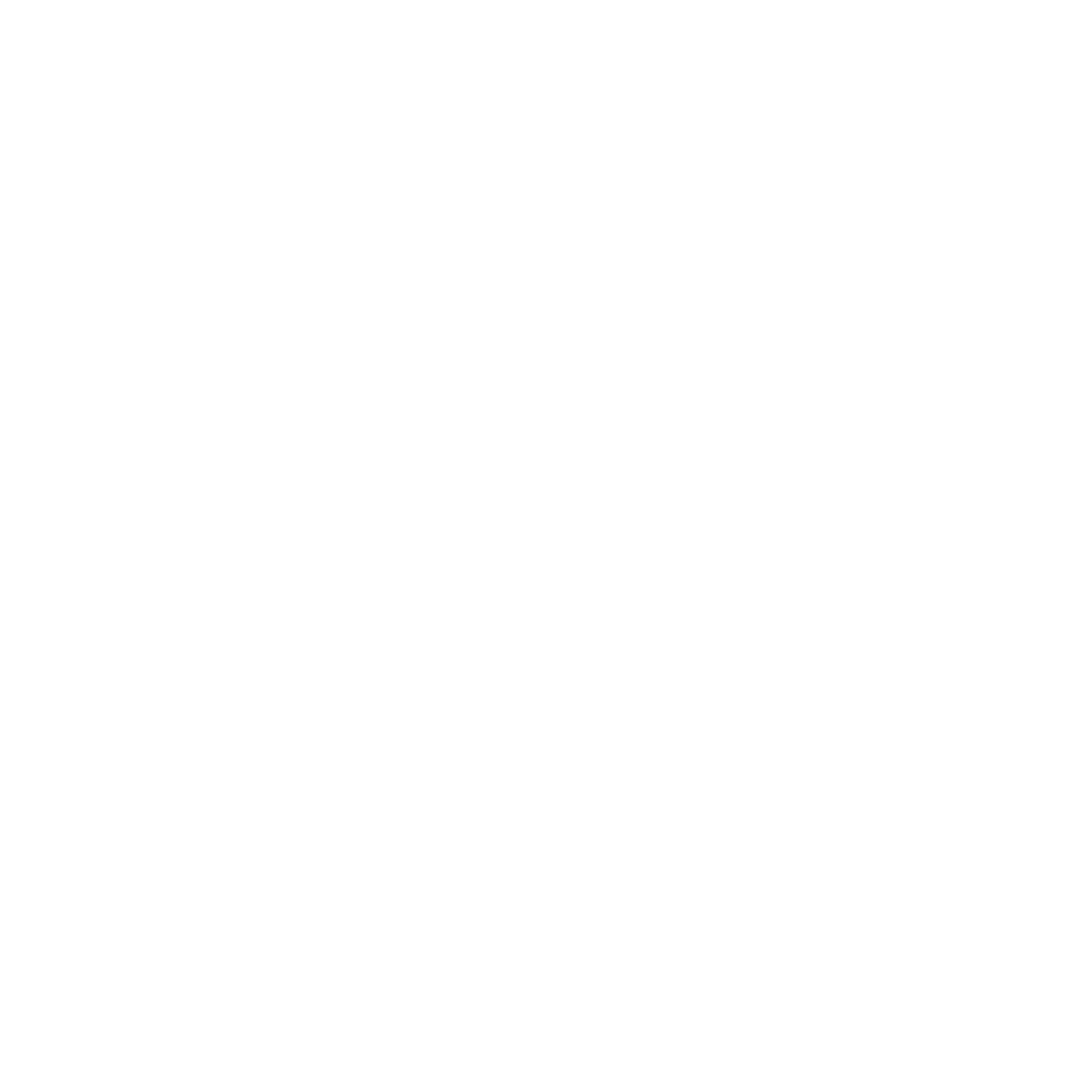 Please keep phones on silent. 
Drinks
Restrooms
Be engaged!
Expectations
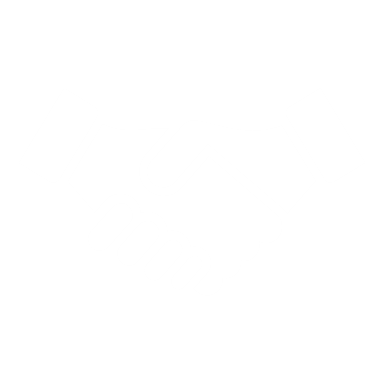 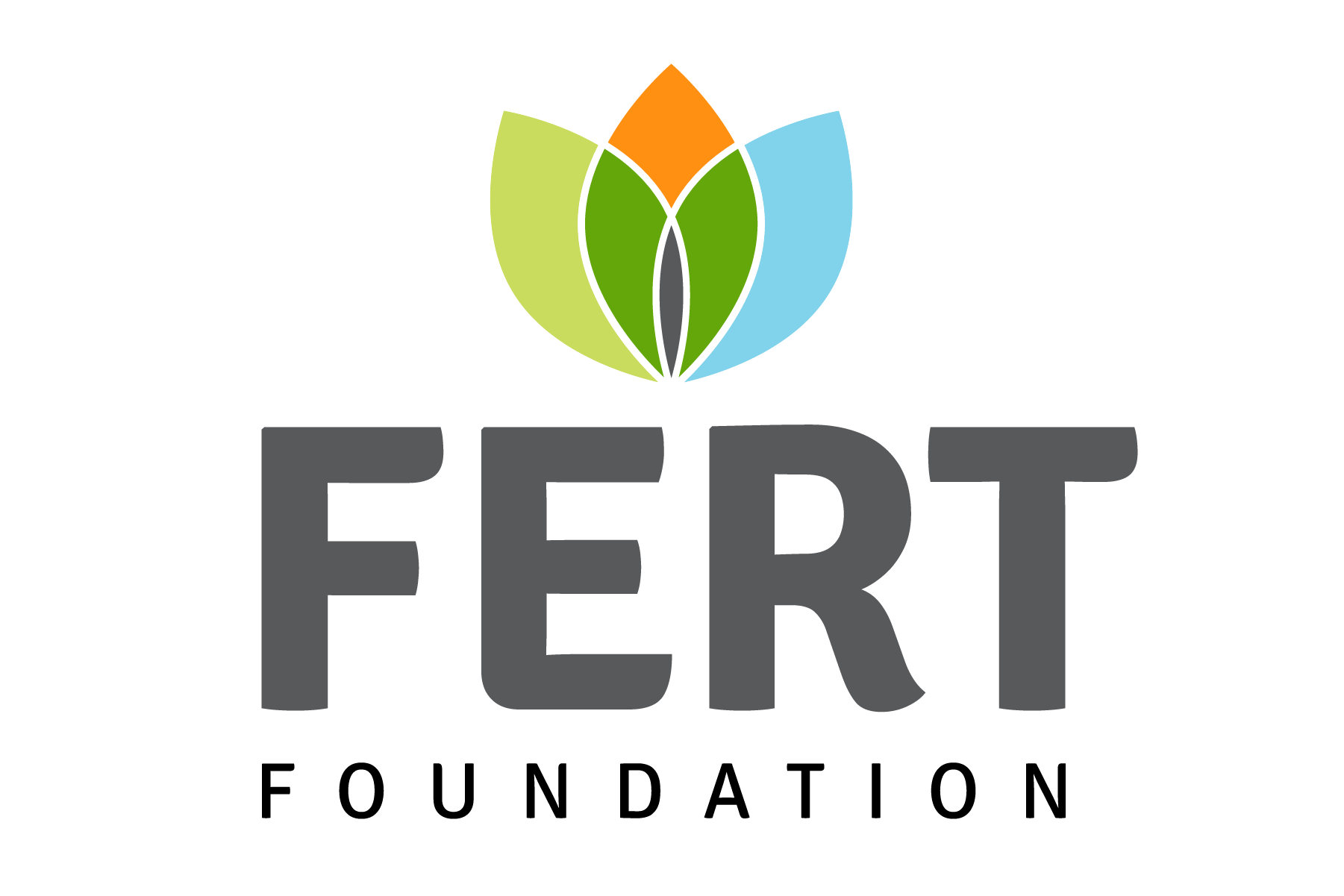 Rock, Paper, Scissors!
[Speaker Notes: Different Leaders
5 minutes 

Do: Facilitate a large group rock-paper-scissors tournament. Participants will play against each other. If they lose, the losing person “joins” the winning person’s team as a cheerleader and accompanies them as they continue in the tournament, until there are only two people/two teams left. After declaring a winner, participants can return to their seats.

Say: One of the unique qualities of the rock-paper-scissors game is that every action can be both a trump and a turkey. It's circular—the winning action you had last time wont’ guarantee a winning action this time.

Say: Leadership is a lot like that too. Instead of rock-paper-scissors, imagine this was Leader, Manager, or Coach.]
Different Leaders
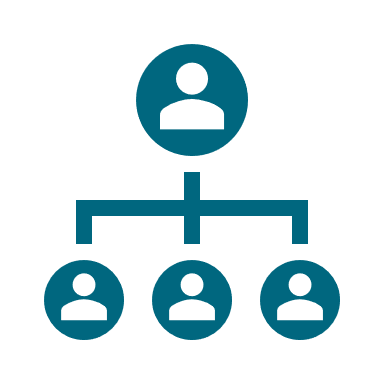 Execute leadership direction and guide teams. Typically, in charge of leading people.
Manager
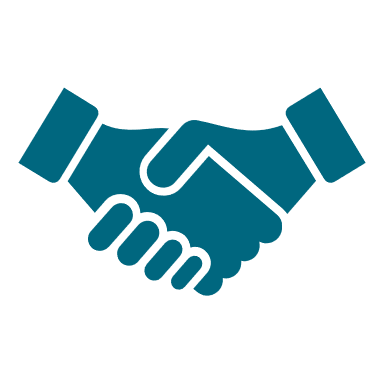 Responsible for creating the strategic vision. Typically, in charge of leading the people who can lead the people.
Leader
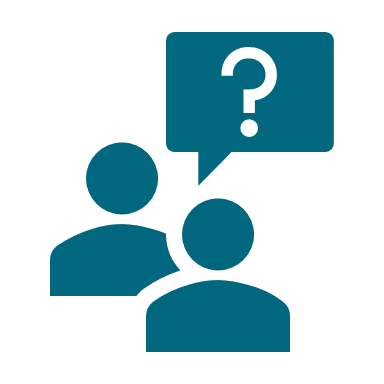 Managers can be coaches, but coaches aren’t always managers. Coaches help improve by teaching new skills, providing offices, and helping solve problems.
Coach
DIFFERENT LEADERS
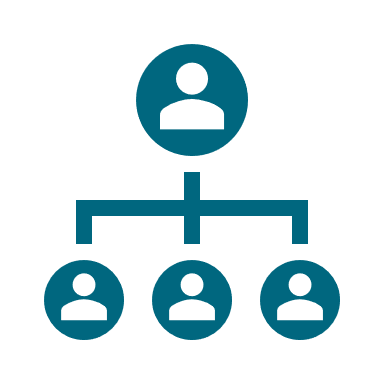 What strengths make you a manager?
What strengths make you a leader?
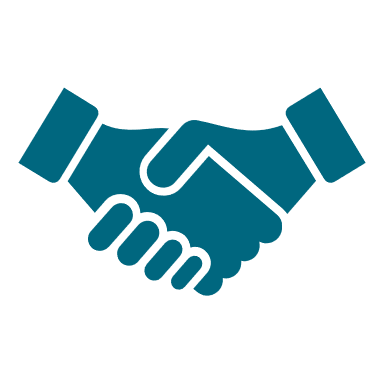 What strengths make you a coach?
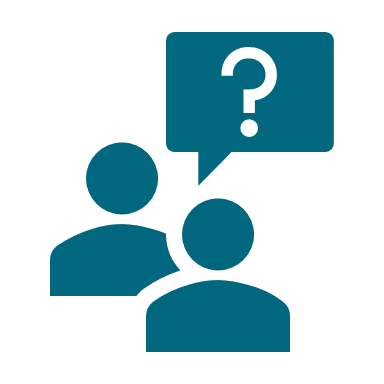 PAGE 5
Self
Social
Self-Awareness
z
Social-Awareness
Recognition
Emotional self-awareness
Accurate self-assessment 
Self-confidence
Empathy
Organizational awareness
Service orientation
Relationship Management
Self-Management
Regulation
Self-control
Transparency
Adaptability
Achievement Drive 
Initiative
Inspirational leadership
Developing others
Influence 
Change catalyst
Conflict management 
Building bonds 
Teamwork & collaboration
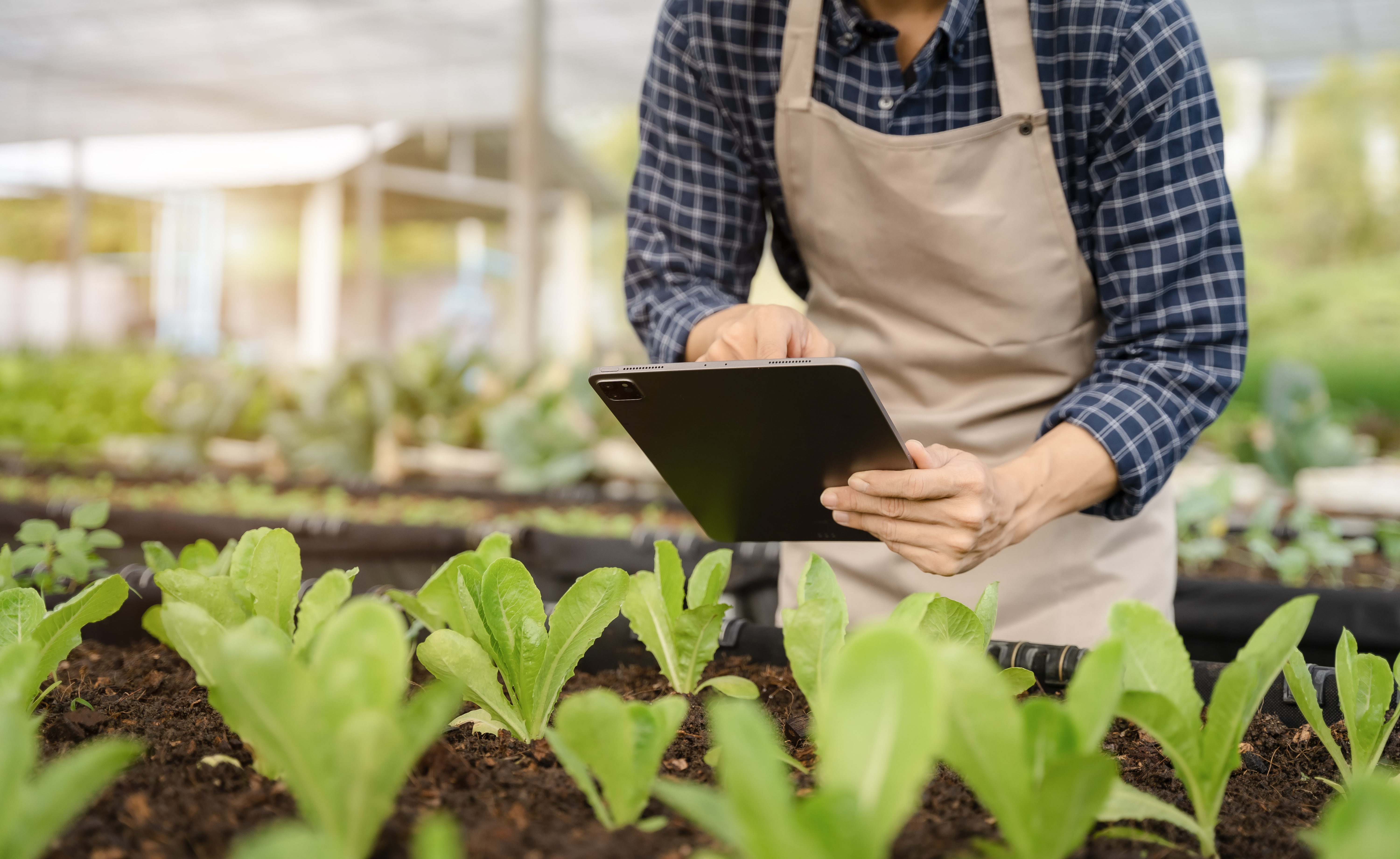 Do you know this about your colleagues?
What are their skills? Competencies? 
What is their experience or background? 
Where do they want to grow? Do they have SMART goals? 
How are you helping them think about how to get there? (Opportunities, training, gaps)
KNOW YOURSELF, PEERS, & THE INDUSTRY
What are the top 3 professional experiences that got you where you are today?
What experience(s) have created leadership traits you wish to change?
Which of those experiences most contributes to your leadership or management style?
What are 1-2 key experiences you hope to have in the future which will propel you toward a long-term goal?
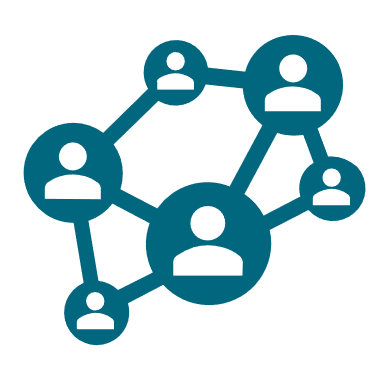 PAGE 8
PADLET BRAINSTORM
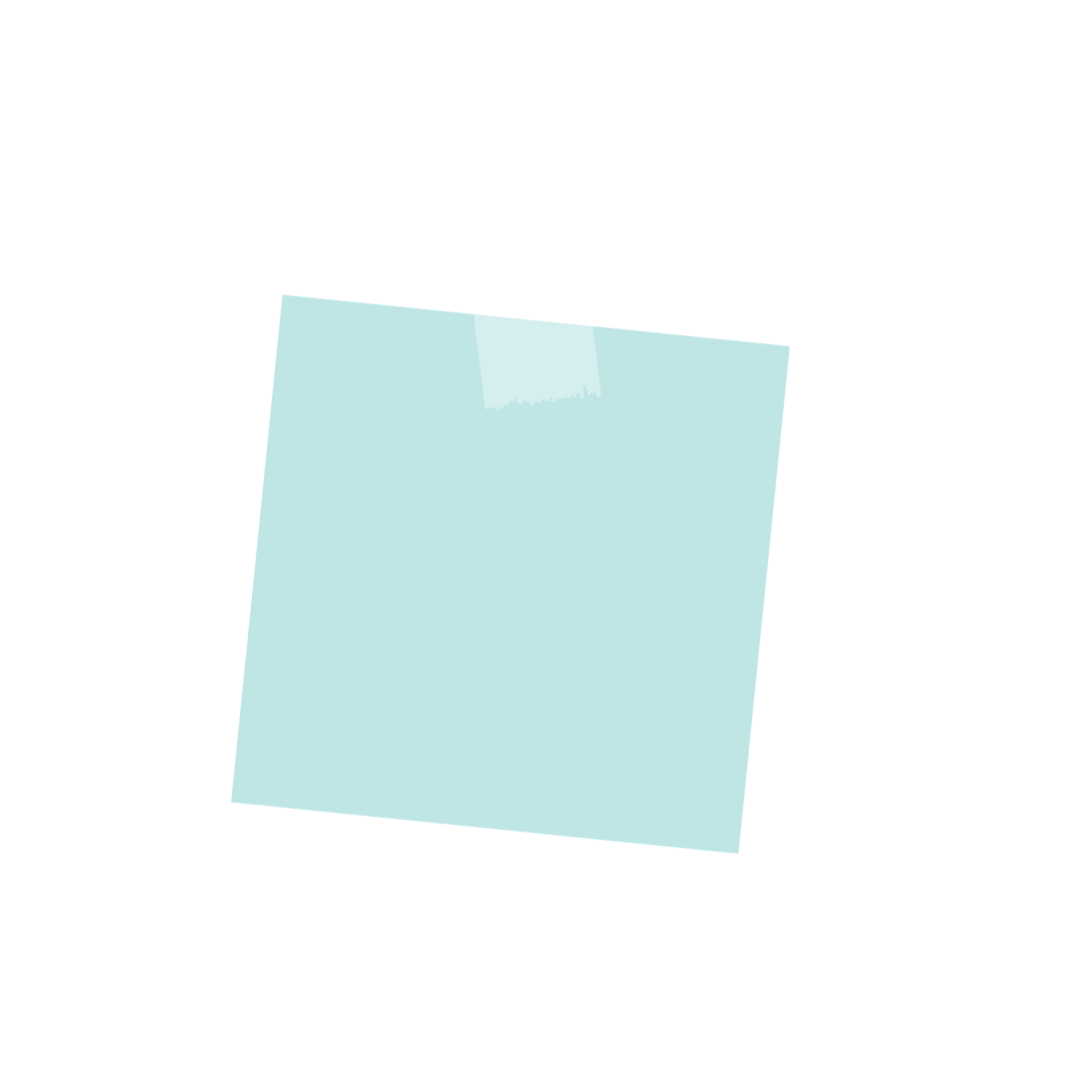 Work in table groups to add thoughts in the virtual space.
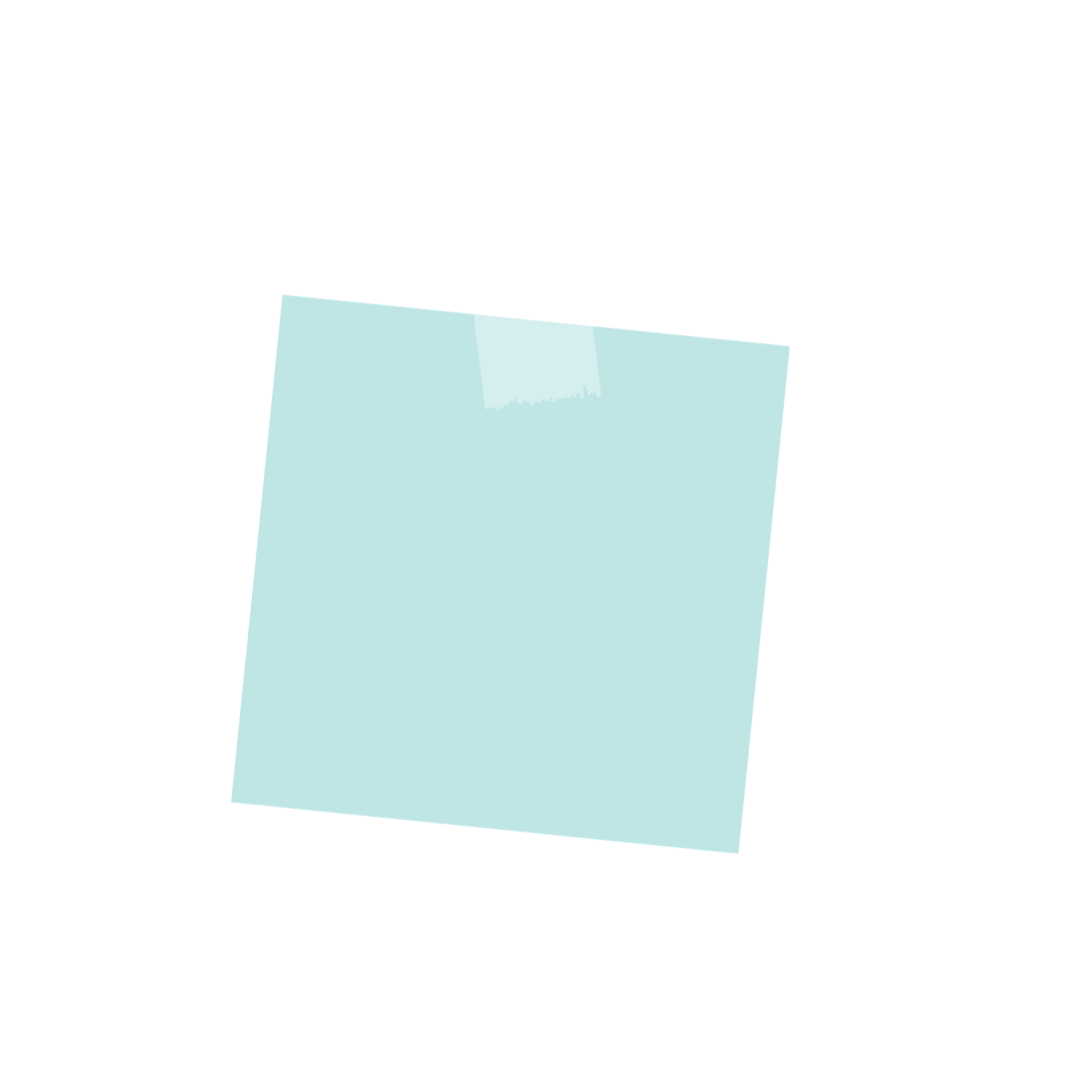 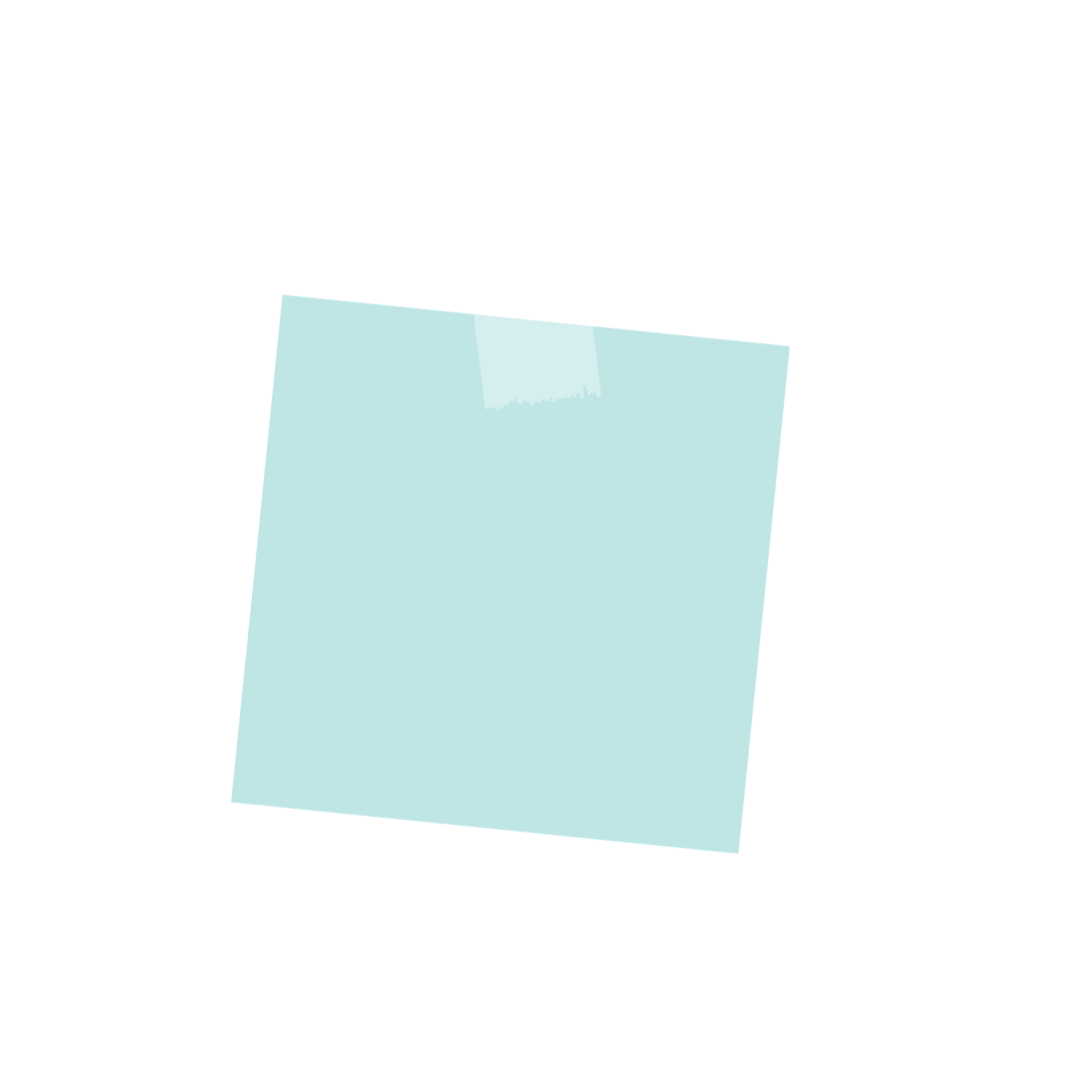 If you don’t know the goals of your colleague, how can you get to know them more intentionally?
What can leaders and managers do to help “fill employees’ buckets”?
How can the workplace support mental health?
Career, Community, & Cause
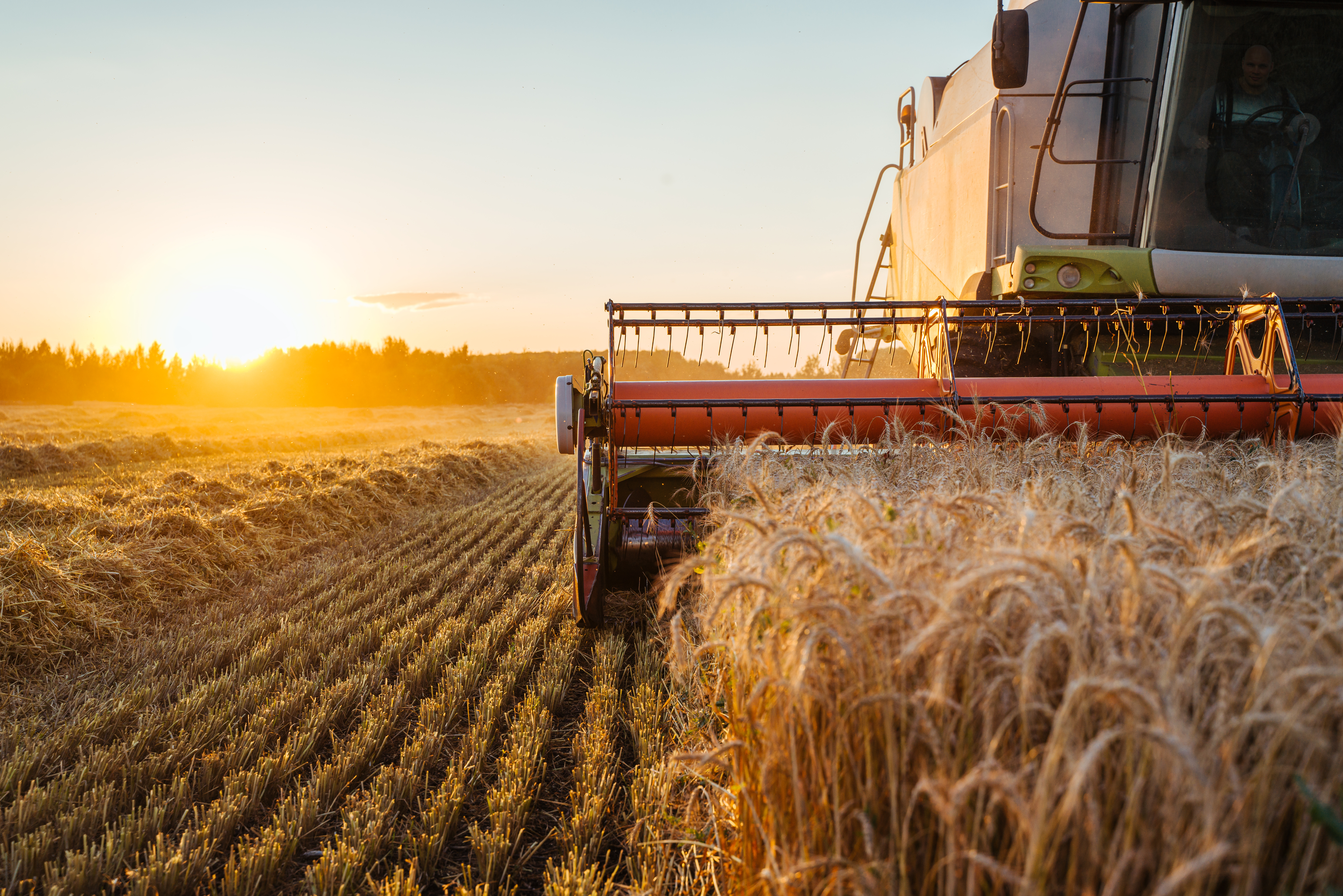 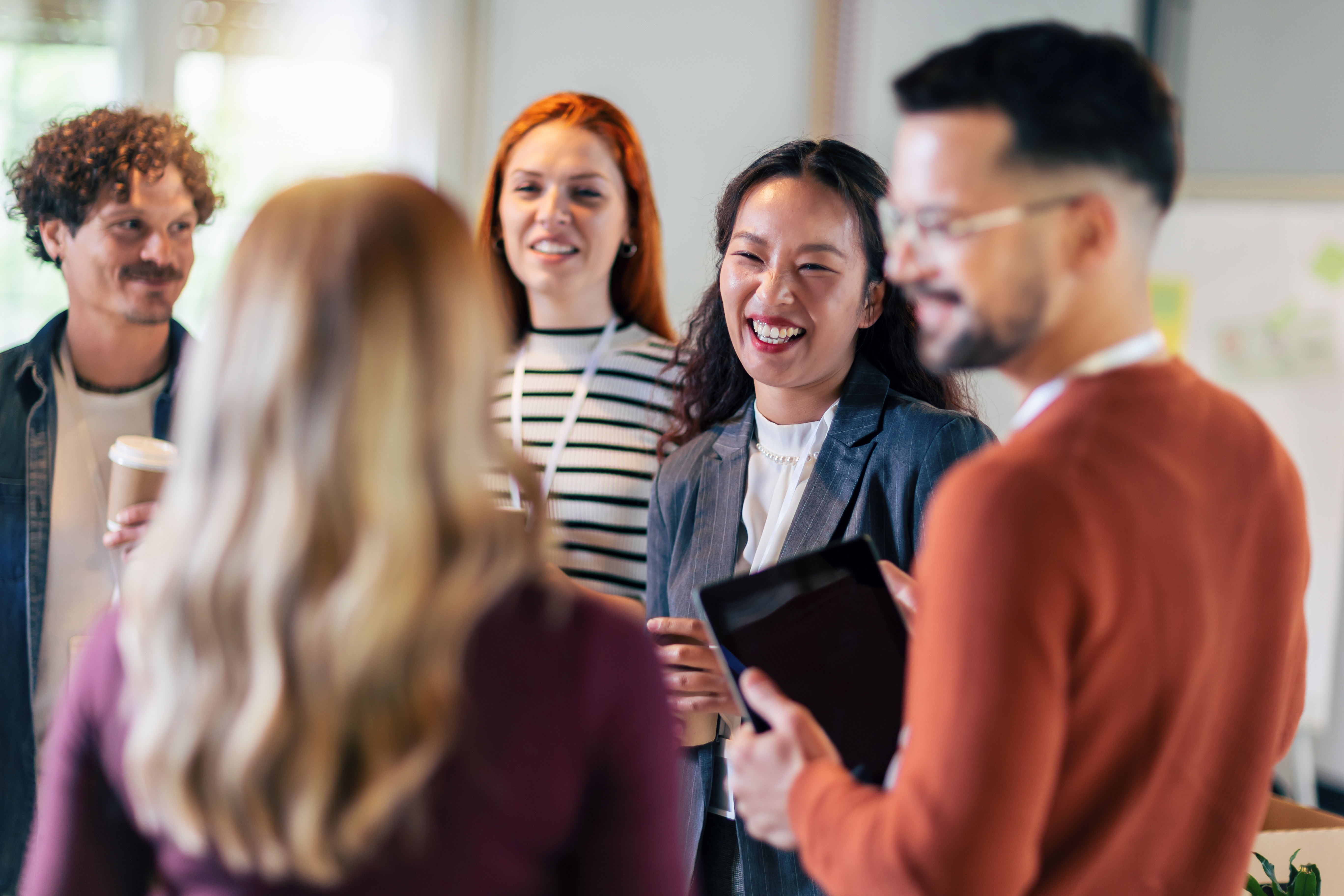 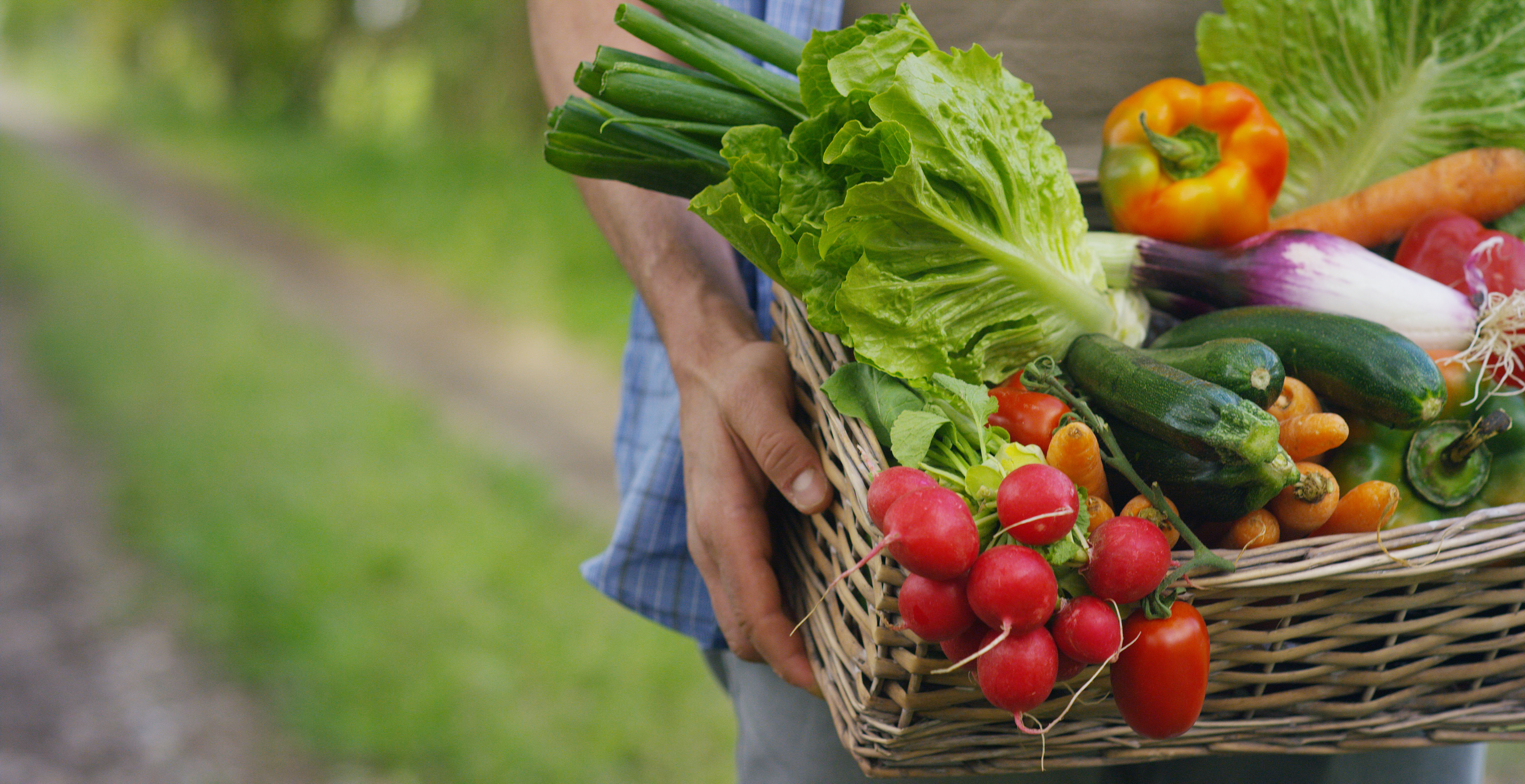 Community is about people: feeling respected, cared about, and recognized by others. It drives our sense of connection and belongingness.
Cause is about purpose: feeling that you make a meaningful impact, identifying with the organization’s mission, and believing that it does some good in the world. It’s a source of pride.
Career is about work: having a job that provides autonomy, allows you to use your strengths, and promotes your learning and development. It’s at the heart of intrinsic motivation.
THE SOCIAL SIDE OF RECOGNITION & REGULATION
How are you supporting employee autonomy? Are you allowing them to lean into their strengths and promote professional development?
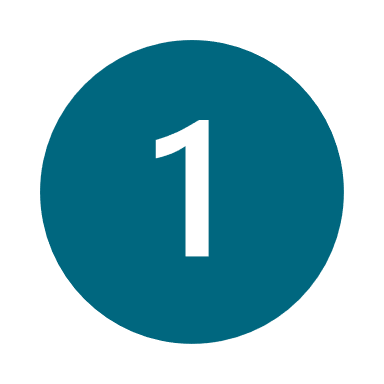 How are you fostering accountability, ensuring that autonomy comes with clear answerability focused on solutions rather than complaints and excuses?
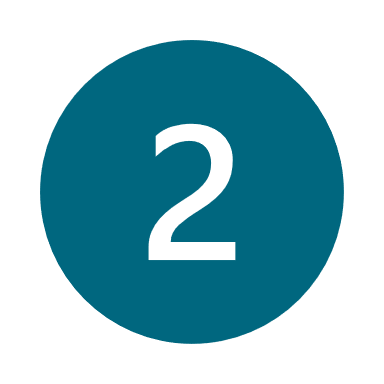 How are you creating a sense of community within your team? How are you making your peers feel seen and respected?
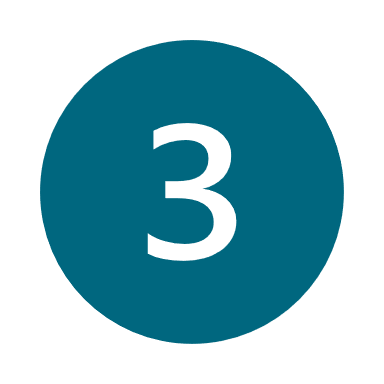 How does your employee’s work connect to the organization’s goals or purposes? Do they independently recognize the connection or are they reminded of it?
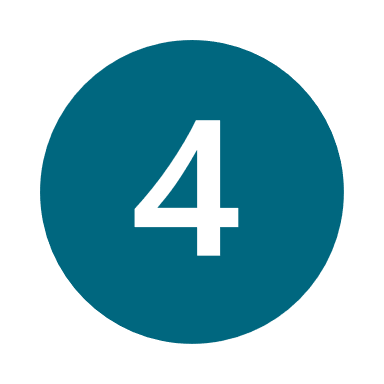 PAGE 11
[Speaker Notes: Play 5:59 – 8:36]
EFFECTIVE 1-1 CONVERSATIONS
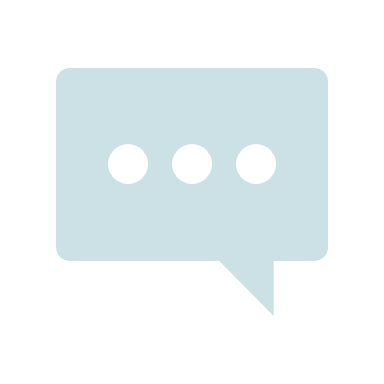 Prior to the Meeting:
Set expectations for the one-on-one conversations. What will that time be used for? Is any preparation expected? 
Determine a regular cadence that works both for you and your employees.
Create an agenda. It doesn’t need to be overly formal but should provide some consistency and structure. Request input from employees on what items should be included.
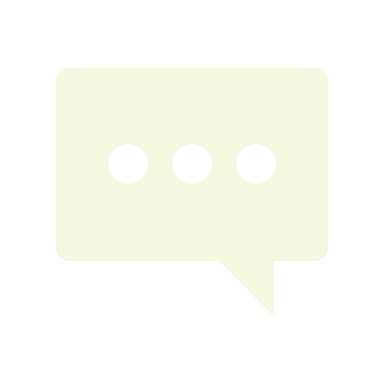 At the Meeting:
Be present. Disregard incoming emails and messages, and put your phone away.
Be flexible. It’s helpful to have an agenda and structure, but allow the conversation to go where it needs to go. Honor the needs of your employees and other events in the organization/department, etc. 
Listen. The best communicators are often the best listeners. As a leader, showing up to a one-on-one with the intention of learning and listening will ensure you build trust, show compassion, reinforce stability, and provide hope for employees.
PAGE 13
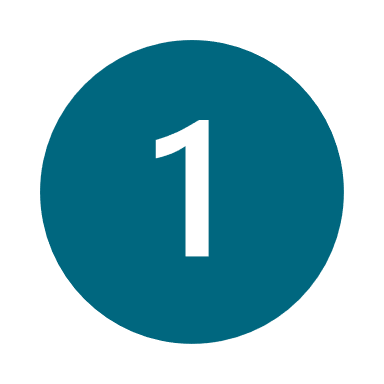 Which strategy of Effective 1-1 Conversations do you regularly use when providing feedback?


Which strategy matters the most to you when receiving feedback in a 1-1 conversation?
Pair Share
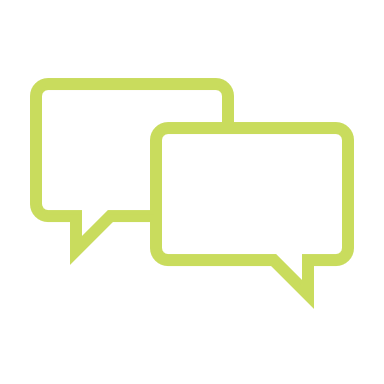 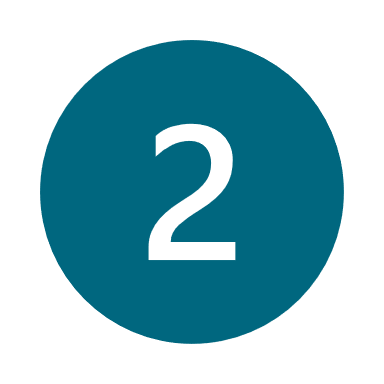 The Coaching Habit:
Say Less, Ask More & Change the Way You Lead Forever
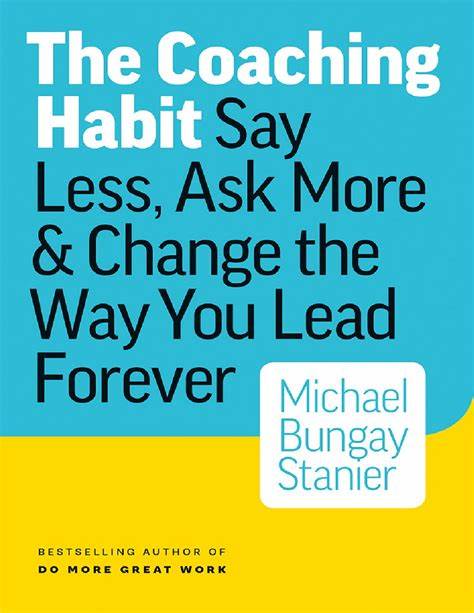 What’s on your mind?  
And what else? 
What’s the real challenge here? 
What do you want?  
How can I help you? 
If you’re saying “yes” to this, what are you saying “no” to?  
What was most useful for you?
THE COACHING HABIT
Use these questions:
How can I help you? 
What was most useful for you?
If you’re saying “yes” to this, what are you saying “no” to?
What’s on your mind?  
And what else? 
What’s the real challenge here? 
What do you want?
Reflect:
Do your employees know what you expect of them?
Yes
Sometimes
No
When you provide feedback, are you willing to tell them the whole story, or do you avoid feedback that creates discomfort?
In the middle
Avoid conflict
Tell whole story
When there are performance issues, do you allow them to build up until it’s too late, or do you address them immediately?
Likely to act quickly
Likely to wait
In the middle
When you provide instructions, how do you ensure the listener understood you?
PAGE 16
Employee’s issue:
Lack of capacity OR struggling with giving feedback to their team 

Manager:
Providing a listening ear, asking questions from The Coaching Habit in workbook
Role Play Conversations
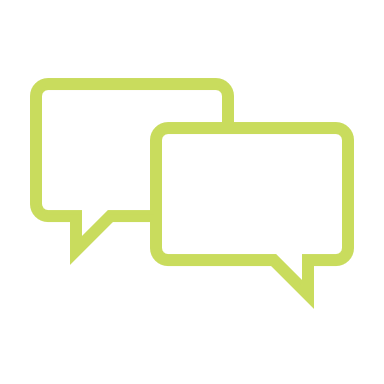 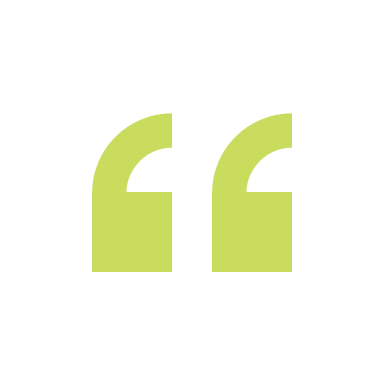 Clear is kind and unclear is unkind.
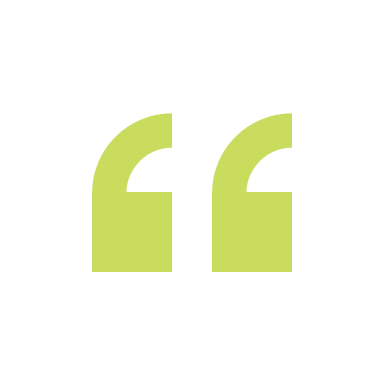 -Brene Brown
After the Meeting
Do what you say you will do. Follow through on your commitments. 
Follow up with the other person about what they said they would do. 
Celebrate their successes or wins. 
Check in with them, don’t wait until the next scheduled one-to-one to strengthen the community.
[Speaker Notes: Video ends at 1:27]
Problem Solving with our Strengths
The Manager  
The One Experiencing Conflict 
The One Affected by the Issue (Feels strongly about finding a solution) 
The Devil’s Advocate (Empathizes with both sides) .
Scenario: The one experiencing conflict is bringing forth an issue during a team meeting. YOU get to determine the specific conflict to bring forward. Then, each person gets to explain how they would respond based on their assigned role and their strengths.
How would you define your company’s or team’s guiding principles that exist today? 
What are some aspirational guiding principles you would like to see in your team or company?  
How can you step up as a leader to influence your team or company to consider these aspirational principles?
Table Discussion
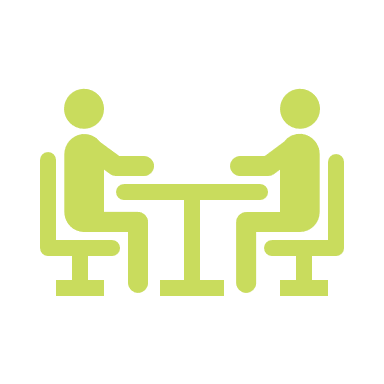 Session Review
Share your favorite resources, professional development, books, podcasts, etc. that have served you professionally and you’d recommend to others! 
Kahoot!
BUILDING YOUR PROFESSIONAL LIBRARY
Crucial Conversations - Joseph Grenny, Ron McMillan, Al Switzler, Kerry Patterson
The Coaching Habit: Say Less, Ask More & Change the Way You Lead Forever - Michael Bungay Stainer
Dare to Lead - Brent Brown
Crucial Accountability - Joseph Grenny, Ron McMillan, Al Switzler, Kerry Patterson
Other recommendations:
PAGE 24
Vietnamese Zodiac
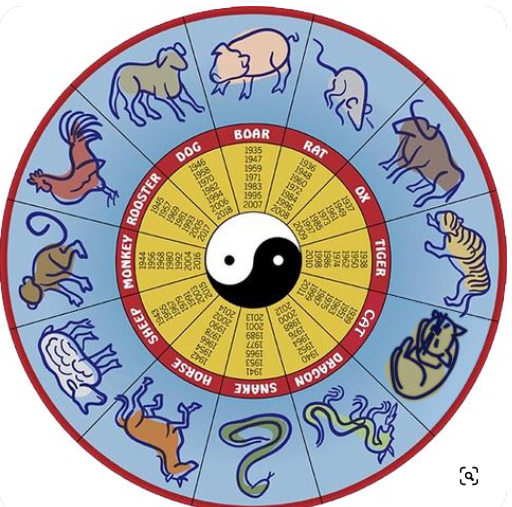 1. Zodiac of Rat – the smart one
2. Zodiac of Buffalo – the born leader one
3. Zodiac of Tiger – the 'power' one
4. Zodiac of Cat – the flexible one
5. Zodiac of Dragon – the holy one
6. Zodiac of Snake – the lucky one
7. Zodiac of Horse – the nomadic one
8. Zodiac of Goat – the dreamy one
9. Zodiac of Monkey - the cheerful one
10. Zodiac of Rooster - the self-righteous one
11. Zodiac of Dog – the faithful one
12. Zodiac of Pig – the optimistic one
Closing
#TFIFertilizers – share your experience on social media!
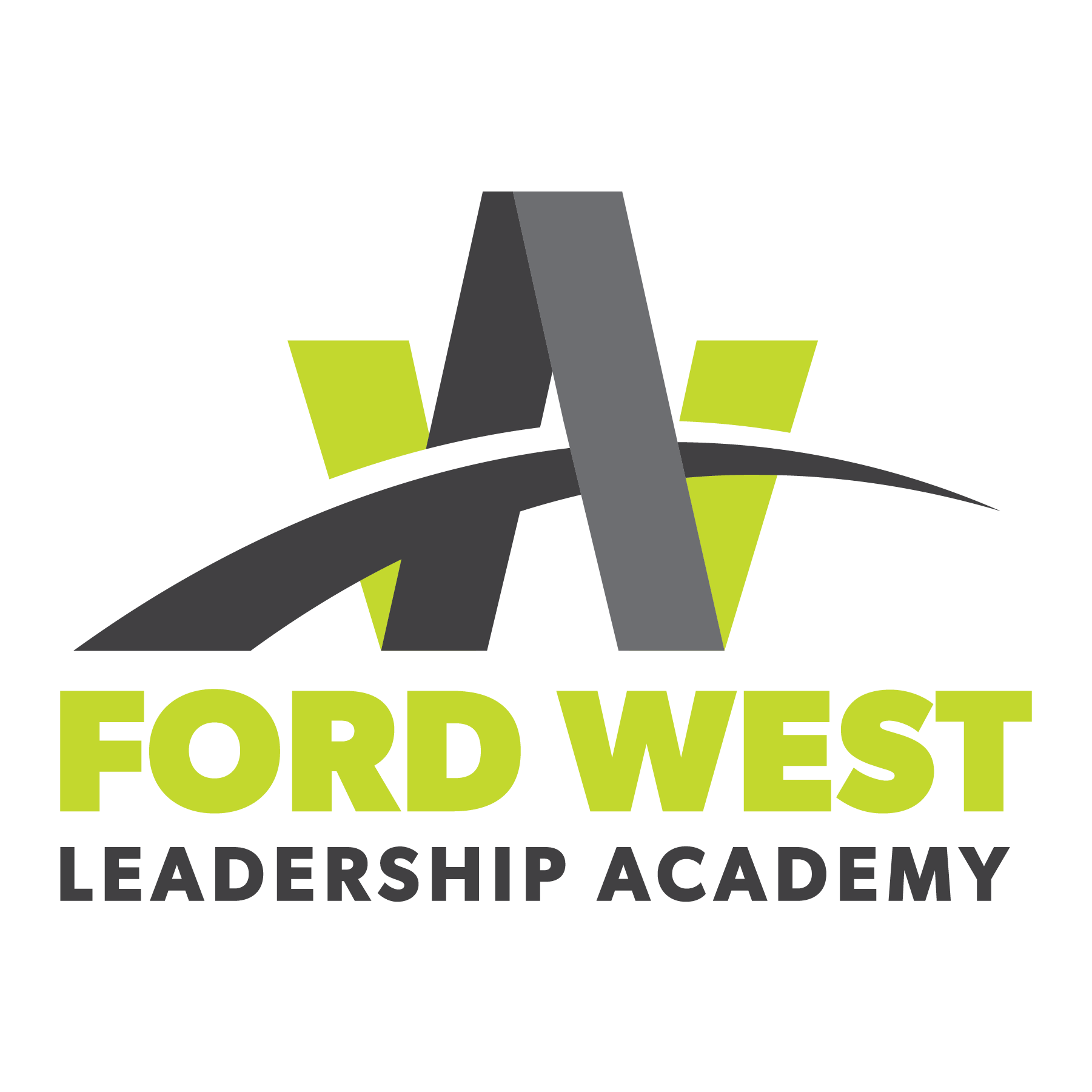 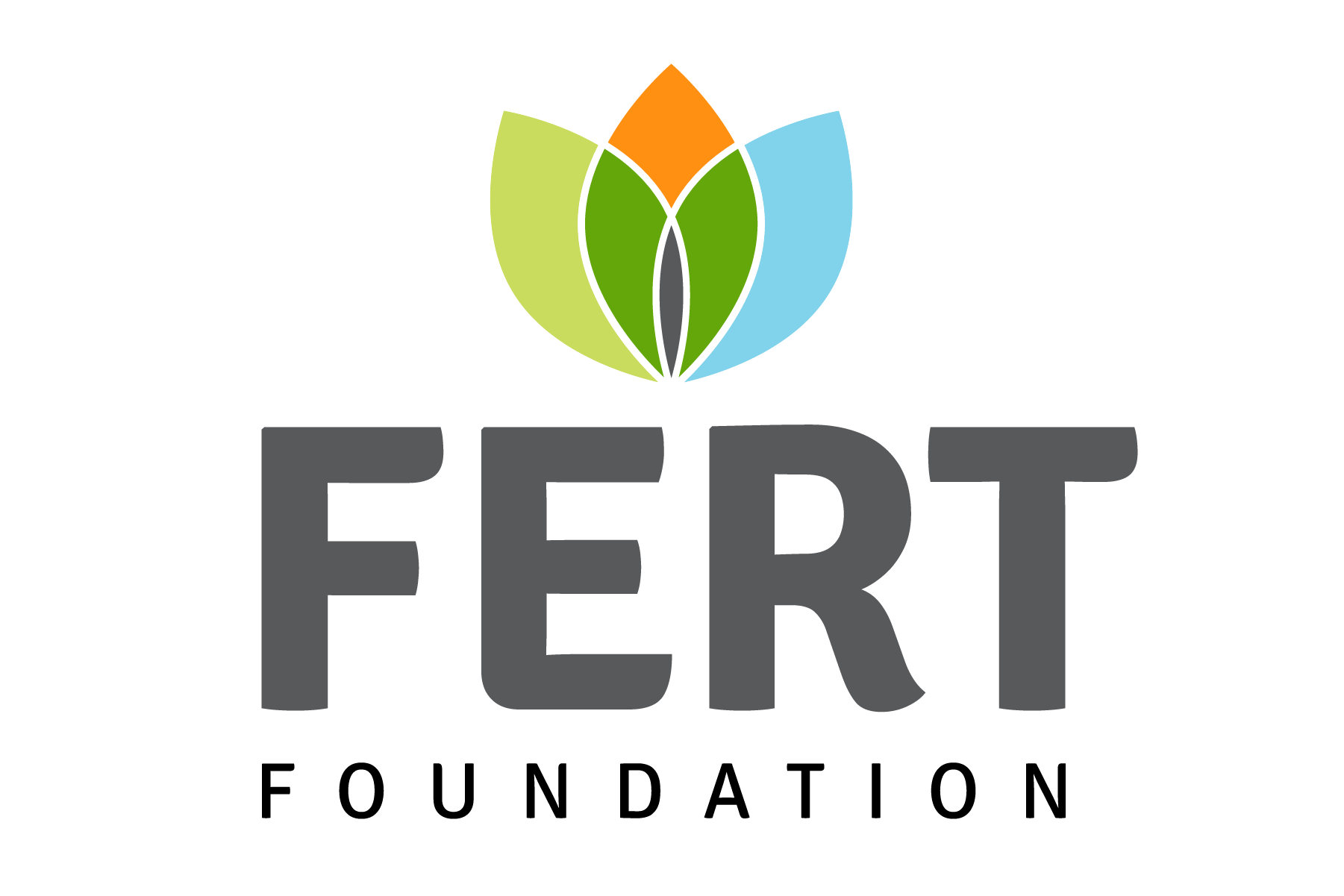 Communication Strategies
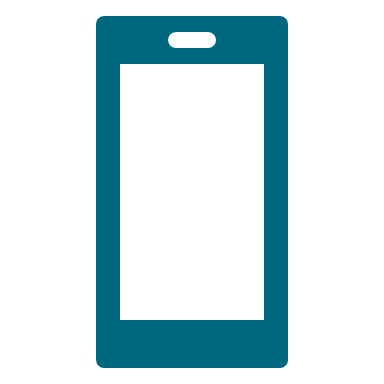 Synchronous Communication: the exchange of information between two or more people in real time.
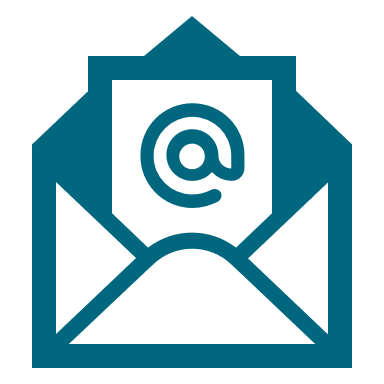 Asynchronous Communication: communication that doesn’t happen in real time.
Examples: emails, teams/slack, texting, reviewing documents with the comments feature.
What type of communication?
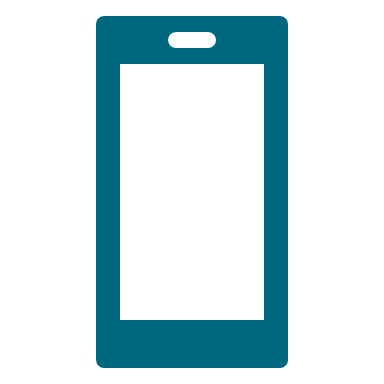 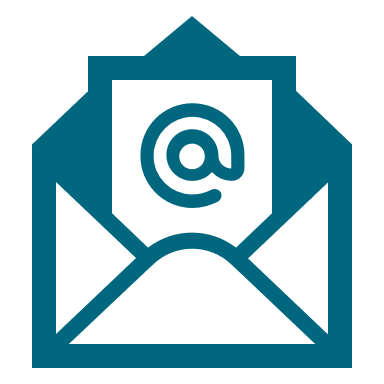 Asynchronous
Synchronous
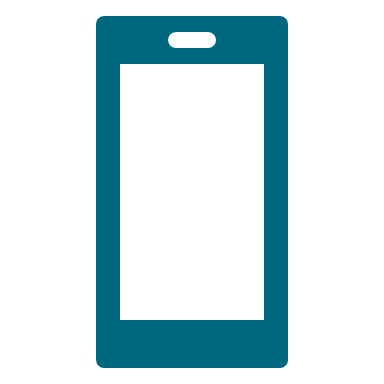 Strategic planning and visioning
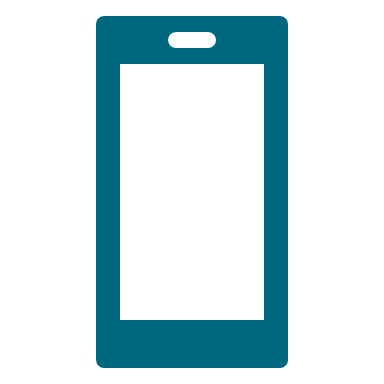 Resolving conflict or looking for a solution to an issue
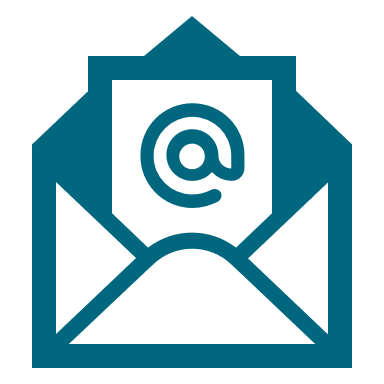 A request to complete a task
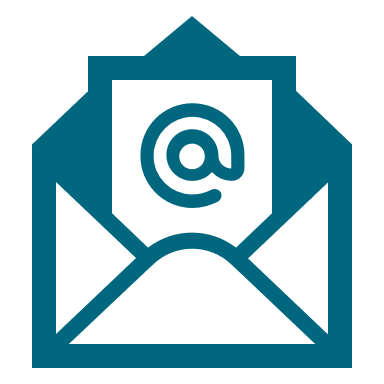 Scheduling a meeting
[Speaker Notes: *This slide has animations.]
Synchronous Communication
When should synchronous communication be used? 

One-ton-one conversations 
Performance reviews 
Group brainstorming 
Trust-building activities 
Team decision making 
Strategic planning 
Delivering difficult information/news 
Introducing change
Asynchronous Communication
When should asynchronous communication add value?

Connecting through busy schedules or time zones 
Sharing information that doesn’t require a meeting
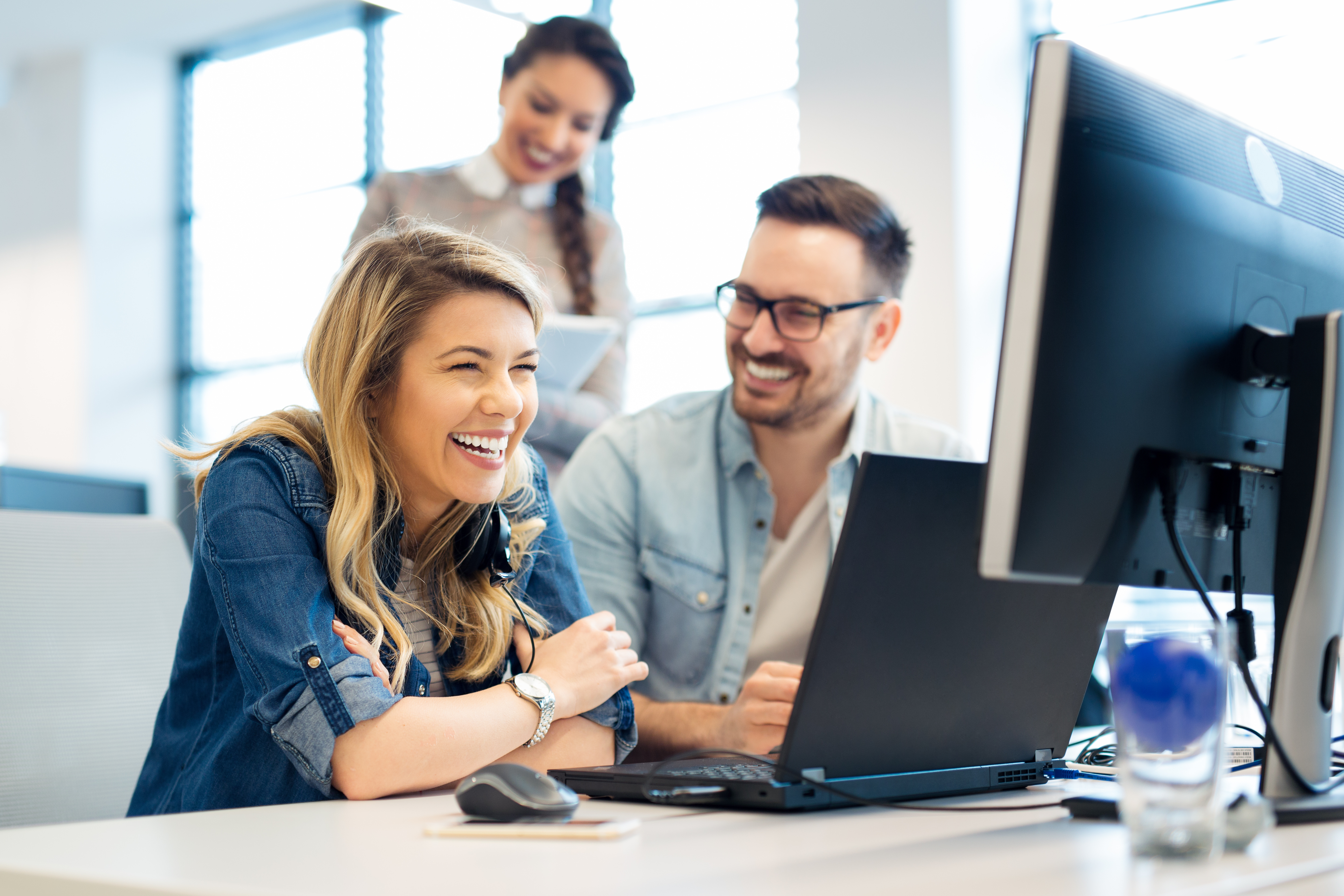 Expectations
What is the timeframe co-workers should respond to something internally and externally? 
How should people use of ‘out of office’ indicators on emails or messaging systems? 
When should they have cameras on or off? 
Is it acceptable for employees to decline a meeting due to being over-scheduled?
Determining if a meeting is needed:
Weigh the topic, the attendees, everyone’s schedules, etc. before sending a calendar invite. Because more and more people are working remotely, it’s easy to become overscheduled. While it seems more accessible, it may also eliminate available time for specific project work if employees are spending a large portion of their time in meetings.
Be intentional about the structure:
Prior to the meeting: Send out an agenda ahead of time, so attendees can come prepared to discuss the topics at hand. 
During the meeting: Build in time for social interaction at the beginning and end of the agenda.